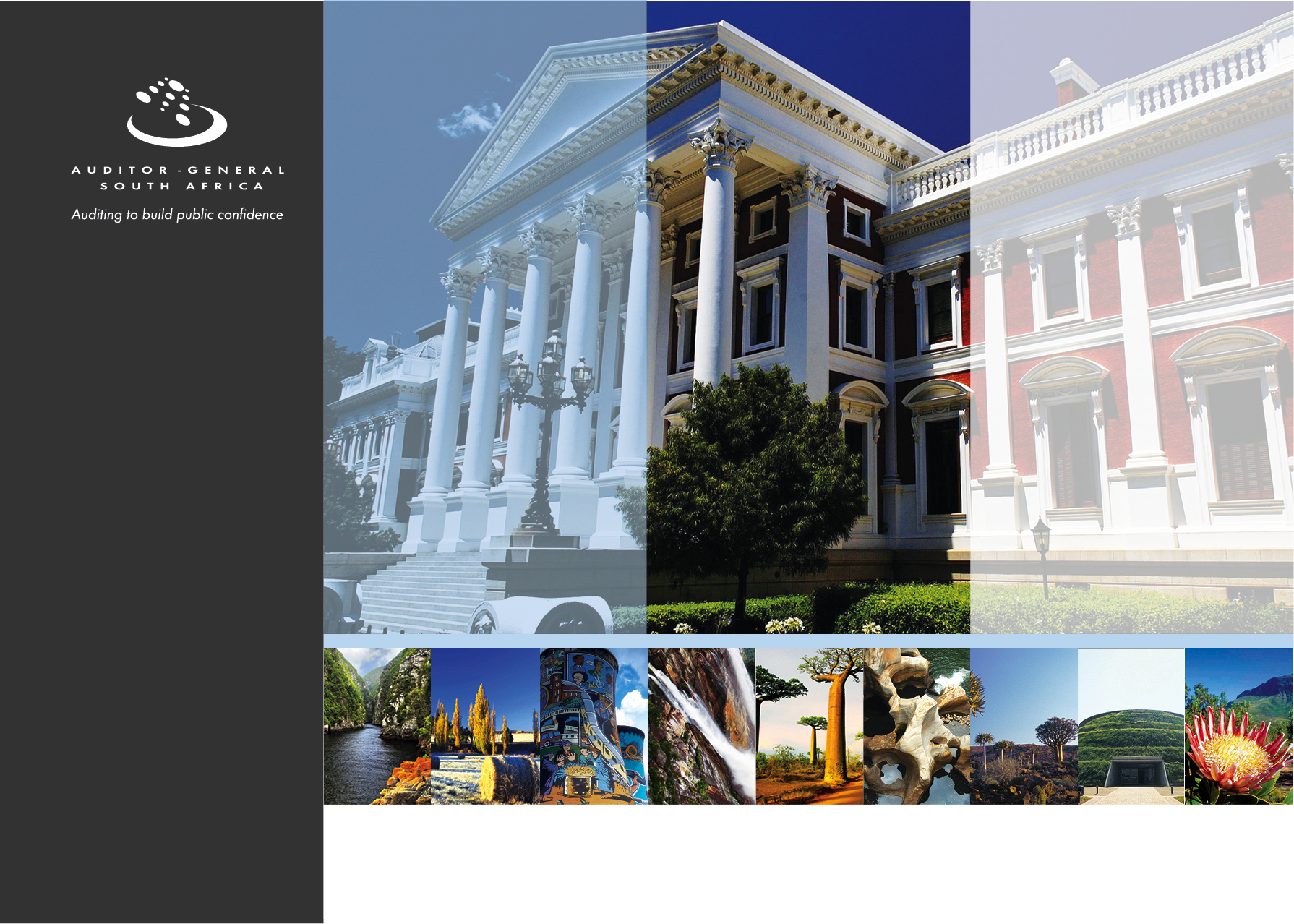 2015-16
Health Sector Report 
Presentation to the Standing Committee on Appropriations
22 March 2017
PFMA
Reputation promise
2015-16
PFMA
The Auditor-General of South Africa (AGSA) has a constitutional mandate and, as the Supreme Audit Institution (SAI) of South Africa, it exists to strengthen our country’s democracy by enabling oversight, accountability and governance in the public sector through auditing, thereby building public confidence.
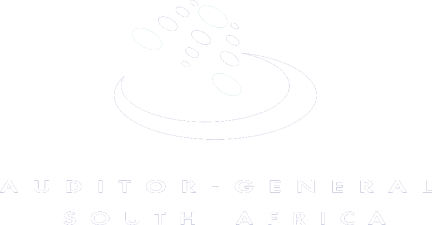 2
2015-16
PFMA
Health sector service delivery and audit outcomes
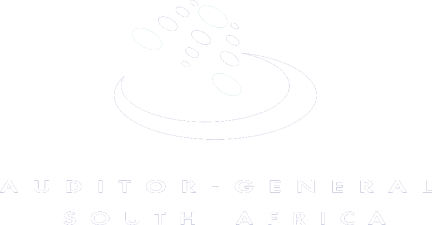 4
2015-16
1
Use and maintenance of medical equipment
1
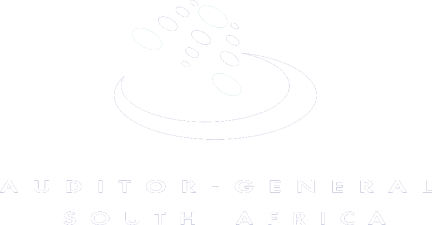 5
Medical equipment - Planning for the procurement and 
maintenance of equipment
2015-16
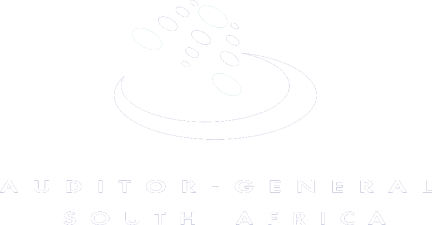 6
6
Medical equipment - Use of medical equipment
2015-16
PFMA
2015-16
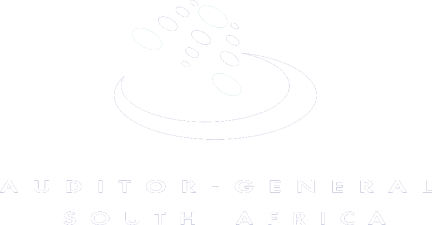 7
7
Medical equipment - Use of medical equipment
2015-16
PFMA
2015-16
Kimberley Hospital - fluoroscopy machine
Frere Hospital - mammography machine
Pietersburg Hospital - CT scanner
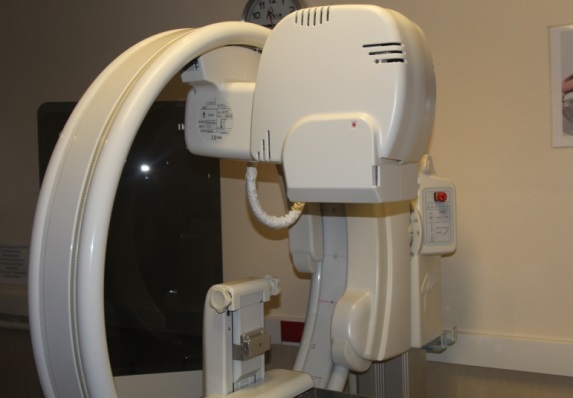 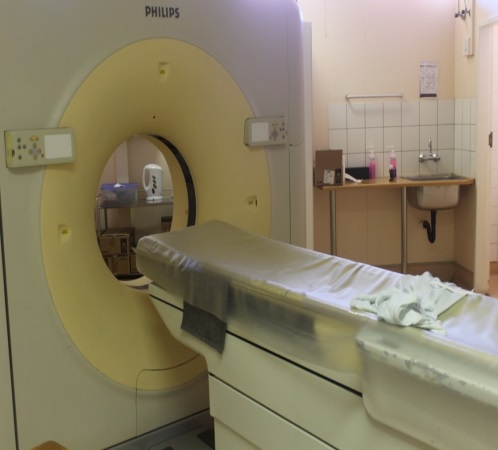 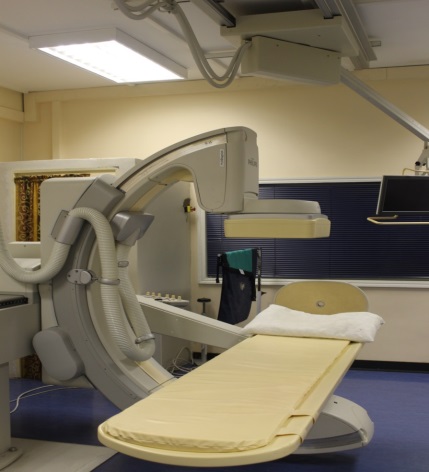 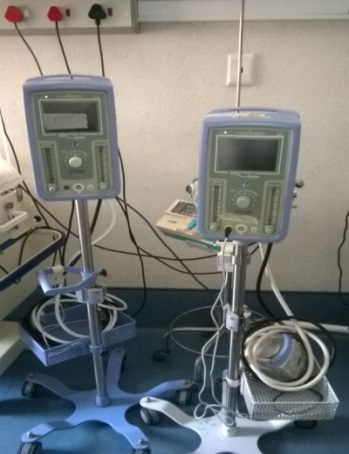 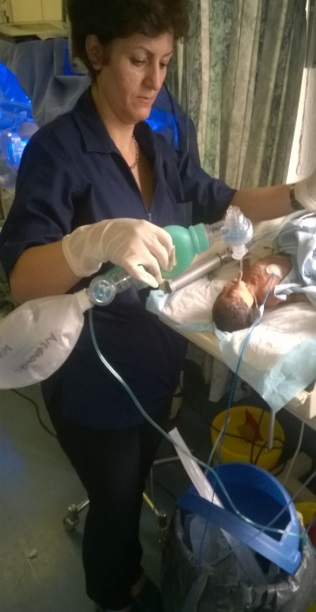 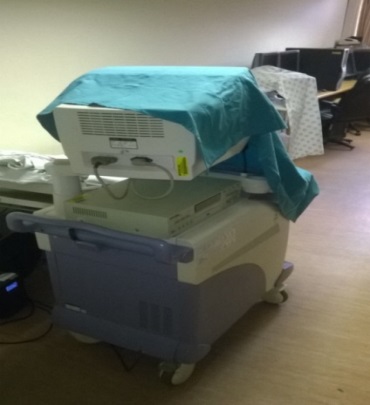 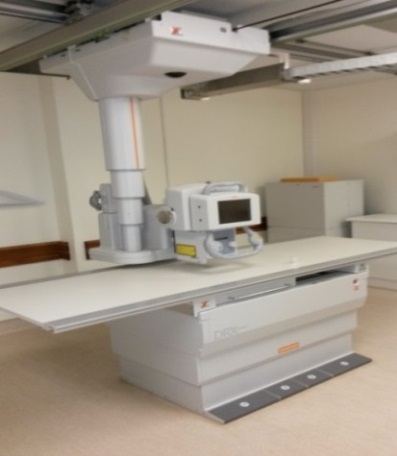 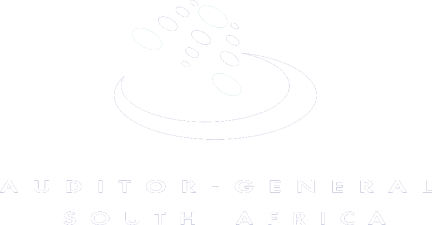 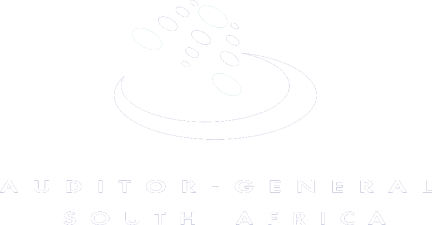 Rob Ferreira Hospital - SiPAP systems, resuscitator, ultrasound machine
King Dinuzulu Hospital - X-ray machine
8
8
Medical equipment - Maintenance and repairs of medical equipment
2015-16
PFMA
2015-16
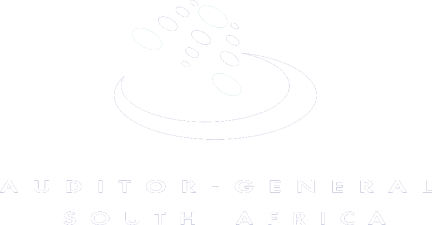 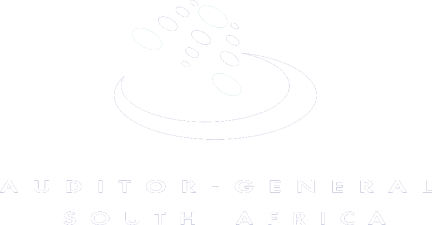 9
9
2015-16
Infrastructure planning and maintenance
2
2
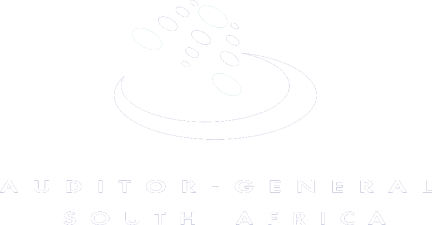 10
Findings on planning of health infrastructure projects
2015-16
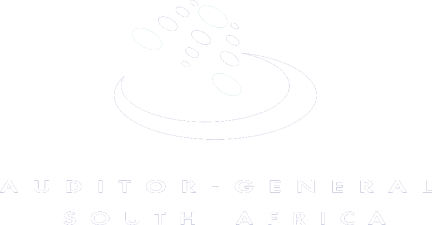 11
Findings on the maintenance of health infrastructure
2015-16
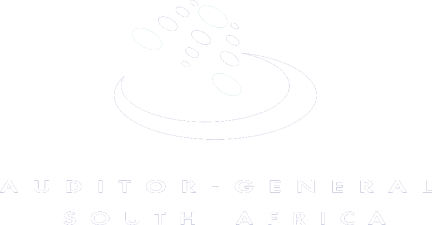 12
2015-16
Most prevalent root causes
Low adherence to technical specifications.
Poor project planning, supervision, monitoring  and coordination by implementing agents.
Insufficient guidance by the Planning division (DoH) on needs determination.
Use of an accepted methodology (IDMS) to program work.
Monitoring the submission of procurement  plans to Treasury.
The management of documents and records is deficient in departments.
The U-AMPS of departments don’t contain the required content.
Use of latest conditional assessments to update U-AMPS.
Vacant posts in infrastructure units at provincial level.
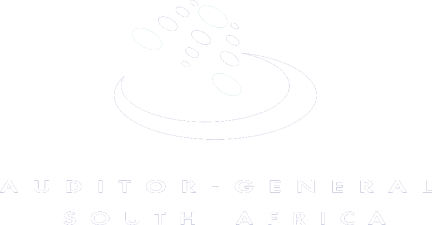 13
Pictures
2015-16
JST Hospital, North West
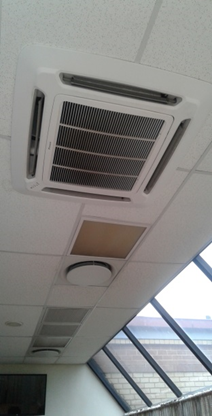 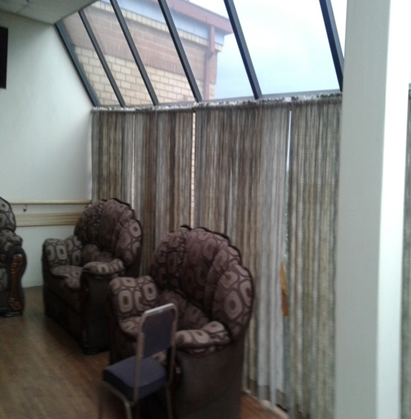 MDR TB Ward No mechanical ventilation system as stipulated in the norms of standards for hospitals
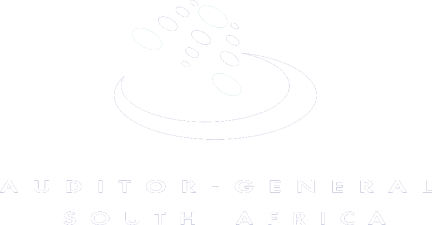 14
Pictures
2015-16
Mmabatho College of Nursing
Figure 1 and 2 :Poor maintenance of gutters
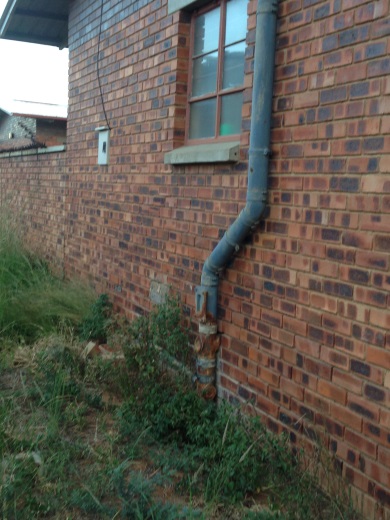 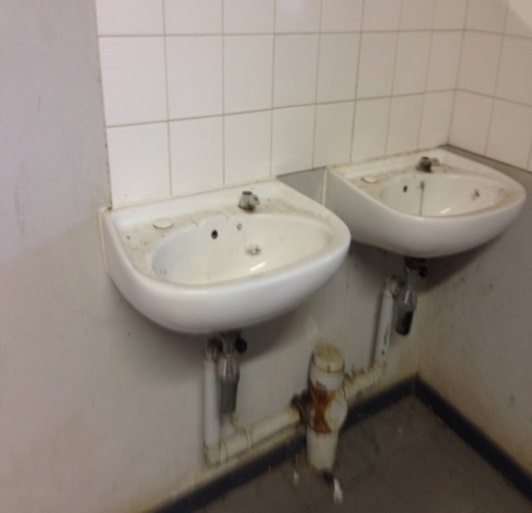 Figure 3: Deteriorating infrastructure due to neglect
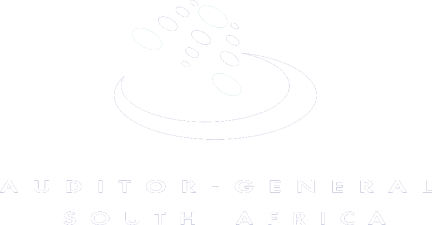 15
Pictures
2015-16
Midoroni and Vaal Bank clinics
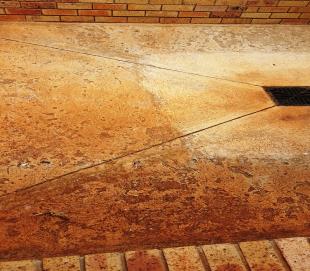 Figure 1: Ponding at surface bed due to poor sloping of surface at Vaal Bank Clinic (EC)
Figure 2: Honeycombing of concrete surface due to inferior concrete mix, at Midoroni Clinic (LP)
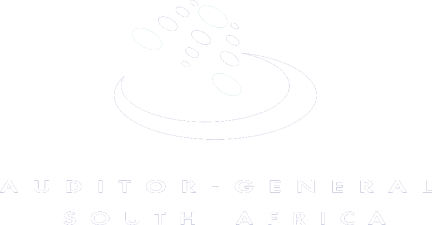 16
2015-16
3
Information Technology
3
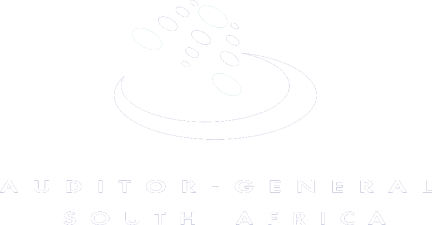 17
Information Technology- Overall Status of  E-Health Strategy Implementation at provincial level
2015-16
PFMA
2015-16
PFMA
Development and alignment  of provincial strategies  to the E-Health Strategy
Prioritisation and progress of E-Health initiatives
Support Structures and Committees established
Monitoring and reporting of E-Health strategy initiatives
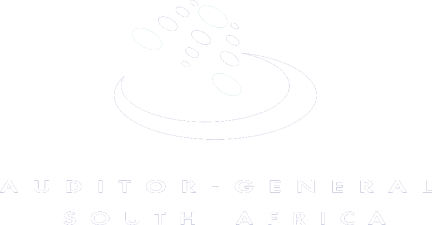 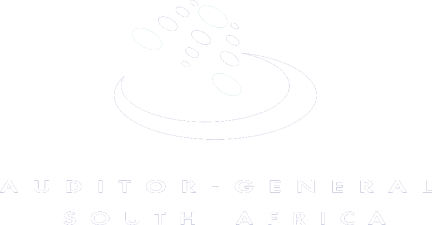 18
18
Information Technology - Network infrastructure and connectivity
2015-16
PFMA
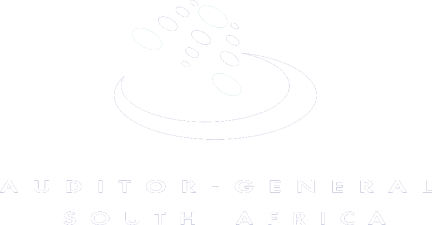 19
Information Technology- Billing and revenue systems
2015-16
PFMA
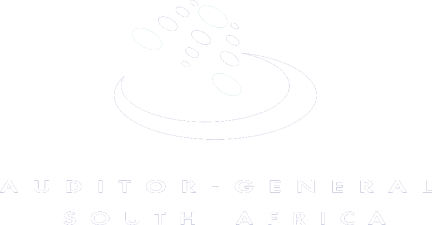 20
Information Technology- Pharmaceutical systems
2015-16
PFMA
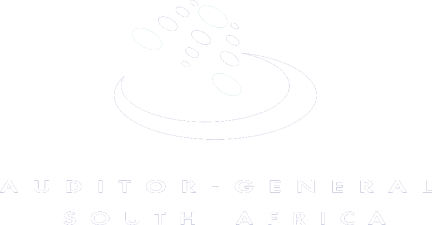 21
2015-16
4
Management of healthcare waste
4
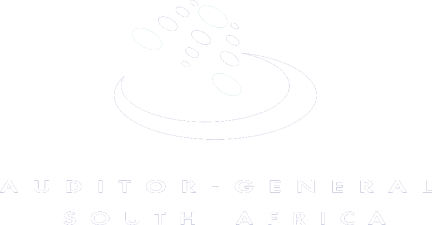 22
Management of healthcare waste - Internal control weaknesses
2015-16
PFMA
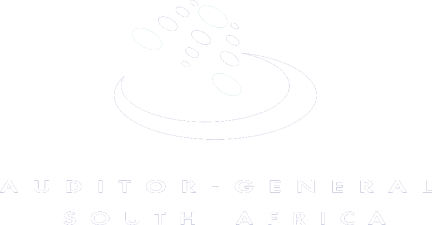 23
Management of healthcare waste – Procurement and Contract management
2015-16
PFMA
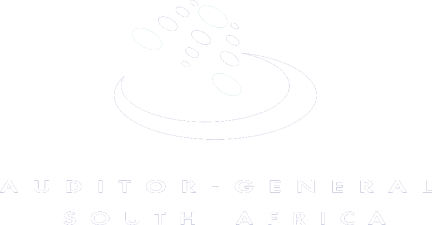 24
Management of healthcare waste - Compliance with NEMA and NEMWA
2015-16
PFMA
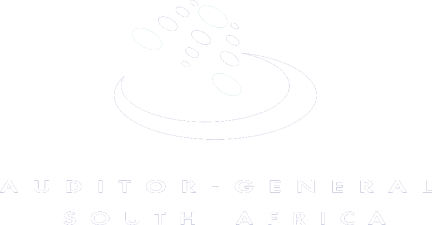 25
2015-16
PFMA
5
Health Sector audit outcomes
5
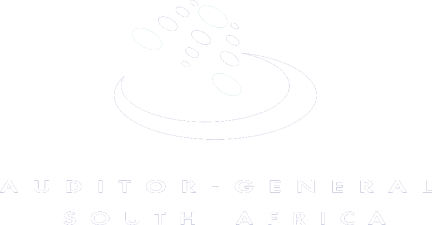 26
Overall audit outcomes for health sector
2015-16
PFMA
Unqualified with no findings
Unqualified with findings
Qualified with findings
Adverse with   findings
Disclaimed with findings
Audits outstanding
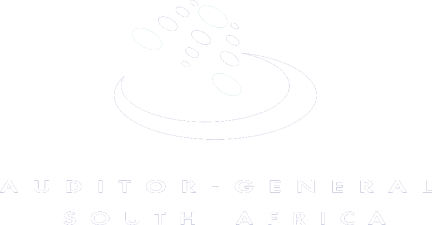 10 Auditees
10 Auditees
10 Auditees
10 Auditees
10 Auditees
27
Movement in audit outcomes
2015-16
PFMA
Movement
2
6
2
0
Audit outcome
Unqualified with no findings
Unqualified with findings
Qualified with findings
Adverse with   findings
Disclaimed with findings
Audits outstanding
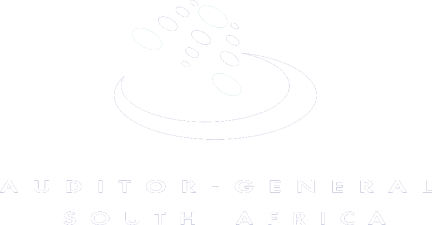 Colour of  the provinces indicates audit opinion from which department has moved
28
Overall audit outcomes per audit criteria
2015-16
PFMA
Financial statements (F)
Key compliance areas

Unauthorised,
irregular and /or fruitless 
and wasteful expenditure
 expenditure (8)

Material corrections 
         to  AFS (8)

Control of expenditure
 and/or payments within 
30 days (8)

Billing and revenue 
management (6)
Compliance with legislation (C)
Unqualified with no findings
Unqualified with findings
Qualified with findings
Adverse with   findings
Disclaimed with findings
Audits outstanding
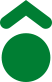 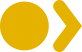 Top 4 qualification  areas

Irregular expenditure (4)
Property, Plant, and Equipment (4)
Expenditure (4)
Other disclosure items  (4)
Performance reports (P)
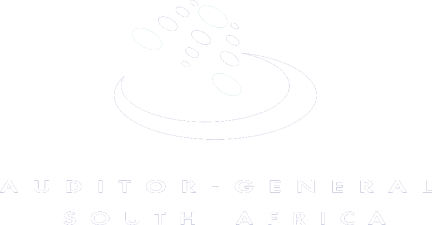 29
Three-year trend in irregular expenditure
2015-16
PFMA
R7,718 million
(10 auditees [100%])
Identified by auditees

Identified during audit
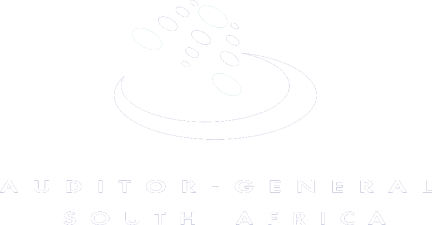 30
Three-year trend in unauthorised expenditure
2015-16
PFMA
Identified by auditees

Identified during audit
R272  million
(3 auditees [ 30%])
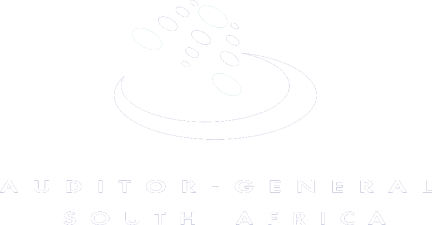 31
2015-16
PFMA
Root causes and recommendations
6
6
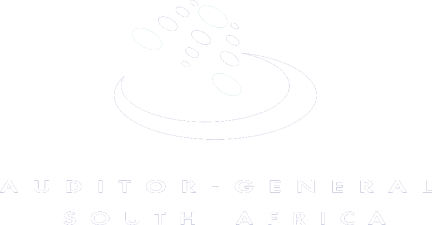 32
Root causes should be addressed (top three)
2015-16
PFMA
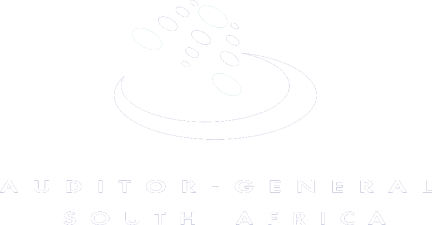 33
Root causes should be addressed (top three)
2015-16
PFMA
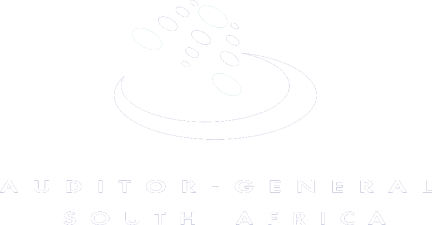 34
Commitments
2015-16
PFMA
The national department has committed to greater involvement in key infrastructure projects

The national health council will approve a national health infrastructure maintenance strategy

The national department will strengthen monitoring and evaluation structures over the implementation of the e-health strategy

Healthcare waste regulations will be gazetted for implementation across all provinces

The national department will continue to engage CFO’s at the CFO forum

The national health council will track progress against sector audit and service delivery outcomes at national health council meetings.
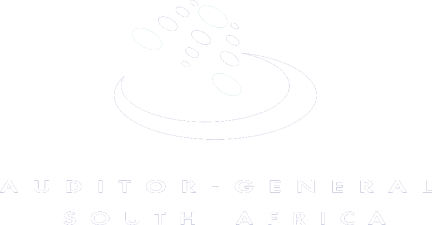 35
How to get in touch with the AGSA
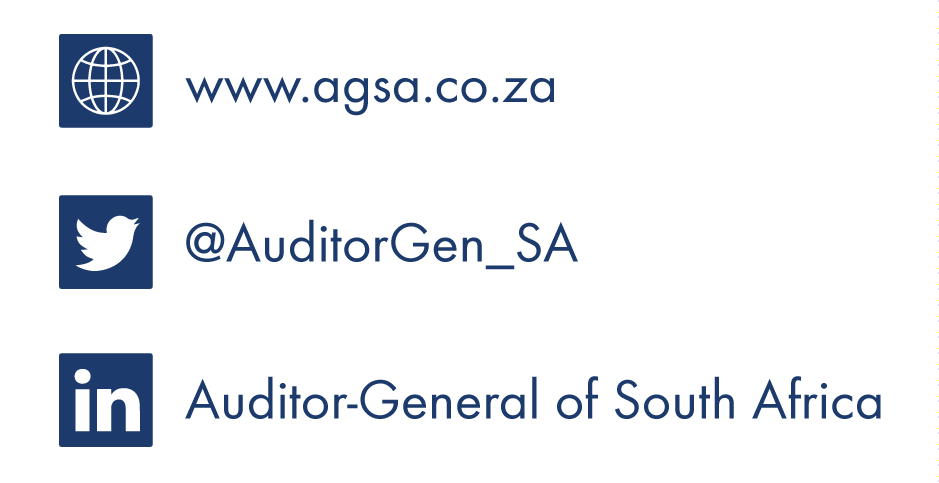 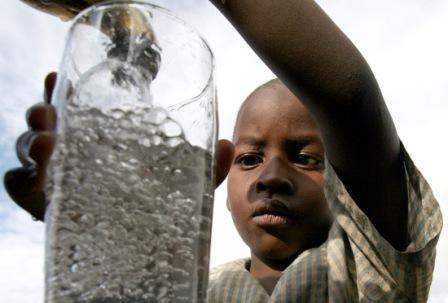 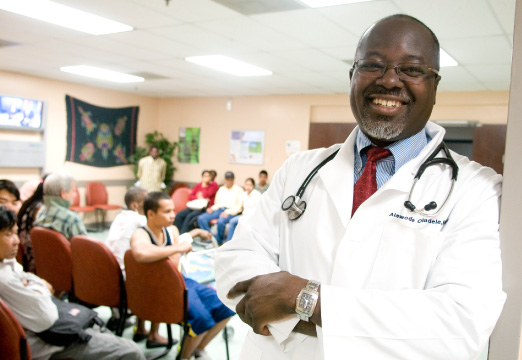 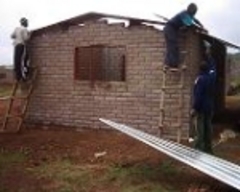 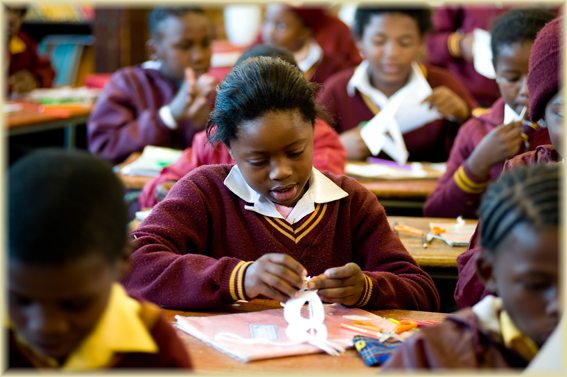